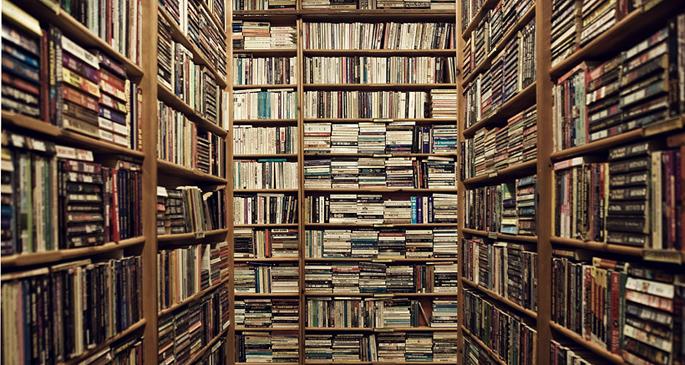 KAYNAK VE YÖNTEM BAKIMINDAN KUR’AN TEFSİRLERİ
Abdurrahman AKBAŞ / Vaiz
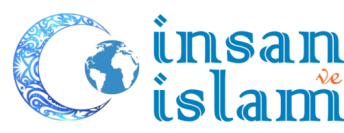 GİRİŞ
Neden Tefsir?

Kur'ân'da genel prensiplere yer verilmiştir.
Onda açıkça anlaşılabilen âyetler olduğu gibi, sarih olarak anlaşılmayan âyetler de vardır. (Mübhem)
Kur'ân'da ancak bilenler tarafından izah edilmekle anlaşılan yüksek edebî san'atlar mevcuttur.
Kur'ân müslümanlann dinî ve dünyevî her işlerinde baş vurdukları ve anlamak durumunda oldukları temel kaynaktır.
Hz. Peygamber'in tebliğ ve tebyinle görevli olduğu çeşitli âyetlerde belirtilmektedir. Bu yüzden Kur’an’ın bizzat Hz. Peygamber tarafından tefsir edilerek açıklanmasına ihtiyaç duyulacağı kuşkusuzdur.
İnsanların Kur'ân üzerinde düşünmeye tefekkür ve tedebbüre sevkedilmeleri de tefsire duyulan ihtiyacı vurgular.
2
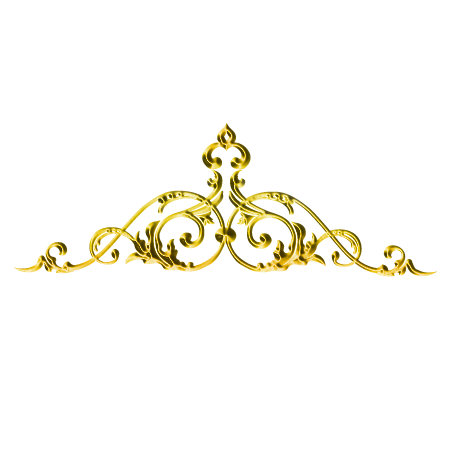 TARİHÎ SÜREÇ
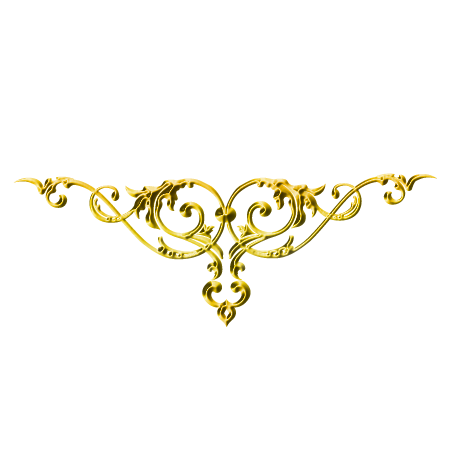 3
Hz. Peygamber Dönemi
Hz. Peygamber vahyi tebliğ etmek ve onu açıklamakla görevliydi. Bu yüzden Kur'ân'ı açıklamada Sünnetin önemli bir yeri vardı. Sahabe anlamakta güçlük çektikleri konuları Hz. Peygamber'e sormuşlar, Hz.  Peygamber de cevaplamıştı. 
Dolayısıyla Sünnet Kur'ân'ın umûmunu, hususunu, mutlak ve mukayyedini, nâsih ve mensûhunu açıklamıştır. Tebyin, tebliğ, teşri,
4
Hz. Peygamber Dönemi
Mücmelin tebyini
"Haklı olmadıkça Allah'ın haram kıldığı cana kıymayın ..." âyetindeki mücmelliği Hz. Peygamber (sav)'in: "Allah'tan başka tanrı olmadığına ve benim Allah'ın Resulü olduğuma imân eden hiçbir müslüman kişinin kanı helal olmaz. Ancak şu üç şeyden birini yaparsa (o zaman helal olur): Adam öldürmek, evli iken zina etmek ve dinden çıkıp (irtidât) müslümanlardan ayrılmak" şeklindeki hadisi açıklamıştır. 
KISAS-MÜRTED-RECM
5
Hz. Peygamber Dönemi
Mübhemin tafsili
Namazlara (özellikle) Orta namaza devam edin ..." âyetindeki orta namazdan maksadın ne olduğu açık değildir. Yani cins bir isim olan "namaz" ve onu sıfatlayan "vustâ" lafzından dolayı âyette anlam yönüyle bir kapalılık söz konusudur. Ancak Resûlullah (sav)'ın: "Orta namaz ikindi namazıdır" sözü, bu durumu ortadan kaldırıp âyeti anlaşılır hale getirmektedir.
6
Hz. Peygamber Dönemi
Mutlakın takyidi
Sünnet bazen de, Kur'ân'ın mutlak olarak zikrettiği bir hükmü takyid etme yani sınırlarını belirleme cihetine gitmiştir. Meselâ, "Hırsızlık yapan erkek ve hırsızlık yapan kadının, yaptıklarına karşılık Allah'tan bir ceza olarak ellerini kesin Allah izzet ve hikmet sahibidir" şeklinde mutlak bir hüküm ortaya koyan Kur'ân âyetini, Hz. Peygamber: "Elin bilekten kesileceğini" zikretmek suretiyle kayıt­lamış olmaktadır.
7
Sahâbe Dönemi
Kur'ân tefsirinin doğuşunda sahabe tefsirinin de önemli bir yeri vardır. Çünkü sahâbiler Kur’anın ilk muhatapları oldukları için Arap dilinin üslup ve incelik­lini, Arap örf ve âdetlerini iyi bilen insanlardı, zihinleri berrak ve dilleri fasihdi. Bundan dolayıdır ki, onlar, Kur'ân'ın maksat ve gayesini kavrayabiliyorlardı. Ancak anlayamadıkları ve açıklama ihtiyacı duydukları zaman da Resûlullah’a (sav) soruyor ve ondan doyurucu bilgiler alıyorlardı.
8
Sahâbe Dönemi
Genel Özellikleri
En önemli özellikleri, âyeti âyetle, nüzul sebepleri ve Hz. Peygamber'den işitmiş oldukları açıklamalarla tefsir etmeleridir.
Sahâbîler Kur'ân'ı âyet âyet baştan sona tefsir etmiş değillerdir. Yaptıkları açıklamalar, manası kapalı ve zor anlaşılan lafızlarla sınırlı idi.
Kur'ân'ı açıklarken sahabenin yaptığı tefsir daha çok garip lafızlarla ilgili kısa açıklamalardan ibaretti.
Zaman zaman sahâbîler arasında bir kısım ihtilâflar ortaya çıkmıştır. Ancak bu ihtilâflar tezat ihtilâfı olmaktan ziyade tenevvü/çeşitlilik ihtilâfı idi. Kılıç için, "mühenned", "seyf" ve "sârim" denilmesi gibi.
Ahkâm âyetlerini geniş bir tahlile tâbi tutarak hüküm istinbatında bulunmuş değillerdir.
Onların tefsirleri, genellikle sonraki dönemlerde tedvin edilmiştir.
9
Sahâbe Dönemi
Örnek:
“Hani onlar size üstünüzden ve alt tarafınızdan gelmişlerdi. Gözler kaymış, yürekler hançere'ye dayanmıştı..." âyeti hakkında da Hz. Âişe, "Bu olay Hendek gününde meydana gelmişti" demek suretiyle bahis konusu nassın anlattığı o şiddetli ve korkulu hâdisenin meydana geldiği tarihe işaret edip âyeti açıklamak istemiştir.
10
Sahâbe Dönemi
Müfessirler
Hz. Ebû Bekr (v. 13/634).
Hz. Ömer (v. 23/644).
Hz. Osman (ÖI.35/655).
Hz. Ali (v. 40/660).
Abdullah İbn Abbâs (v. 68/687).
Abdullah İbn Mes'ûd (v. 34/654).
Ubeyy b. Ka'b (v. 30/650).
Zeyd b. Sabit (v. 45/665).
Abdullah b. Zübeyr (v. 73/692).
Ebû Musa el-Eş'arî (v. 44/664).
11
Tâbiûn Dönemi
Genel Özellikleri
Kur’an baştan sona tefsir edilmiştir.
Bu dönemde tefsir biçim değiş‏tirmiş‏, basit ihtiyaçları gözeten soru-cevap yahut k‎ısa açıklamalar şeklindeki yaklaşım yerini Kur’an’‎n tamamını ‎ tefsir etmeyi hedefleyen anlayış‎‏a bırakmıştı‎r.
İsrailliyyat bu dönemde Kur’an tefsirine girmiştir.
Tefsir tedvin edilmemiştir.
12
Tâbiûn Dönemi
Meşhur MüfessirlerMekke Ekolü (Abdullah İbn Abbas) (H.68)1-Mücahid b.Cebr(103), 2-İkrime (104), 3-Said b.Cübeyr(95), 4-Tavus b.Keysan(106), 5-Ata b.Ebi Rebah (114)Medine Ekolü (Übeyy bin Ka’b) (H.30)1-Ebu’l Aliye(90), 2-el- Kurazi(118), 3-Zeyd bin Eslem(136)3-Irak Ekolü (Abdullah ibn Mesud) (H.32)1-Alkame b. Kays( 61), 2-Mesruk b. Ecda (63), 3-Esved b .Yezid (74), 4-Hasan el-Basri (110), 5-Katade    (117)
13
Etbâu’t-Tâbiîn Dönemi
Genel Özellikleri
Sahabe ve Tabiînin rivâyetleriyle başlayan tefsir ilmi tedvin edilinceye kadar böyle devam etmiştir. Yani ilk asırlarda tefsir ilmini hadis ilminin bir kolu olarak görmekteyiz. 
Fakat müteakip asırlarda rivayet tefsirinin yanısıra dirayet tefsiri de gelişmeye başlamış, böylece hicrî ikinci asırdan itibaren hadis ilminden bağımsız olarak tefsirler meydana getirilmiştir.
14
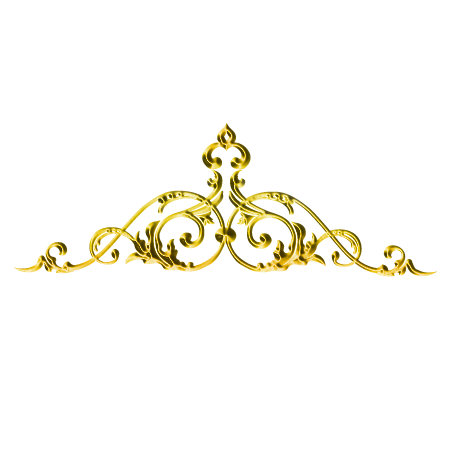 KAYNAK VE YÖNTEM BAKIMINDAN 
KUR’AN TEFSİRLERİ
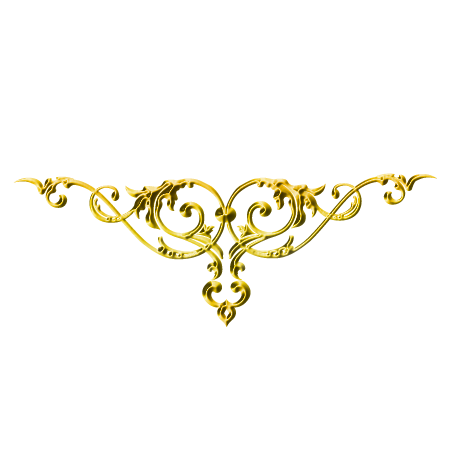 15
KAYNAK VE YÖNTEM BAKIMINDAN KUR’AN TEFSİRLERİ
Temel Çerçeve
16
Mevziî Tefsir(Parçacı Tefsir)
Mevzûî Tefsir
(Konulu Tefsir)
Tanımı: 
Kur’an’daki herhangi bir meseleyi (inanç, toplum, evren vb.) araştırma konusu yaparak değişik surelerde zikredilen nasları nüzul sırasına göre ele alıp usulüne uygun bir şekilde incelemek suretiyle onun pratik hayata uygunluğunu ortaya çıkarmaktır.
Tanımı: 
Mevziî (parçacı) tefsir, herhangi bir müfessirin Kur’an’daki sure sıralamasını esas alarak her ayeti mevcut tertibe göre tek tek açıklamasıdır.
17
Mevziî Tefsir (Parçacı Tefsir)
Temel Özellikleri:

Hz. Peygamber, Ashab ve Tâbiûn’dan ilk müfessirler, Kur’an’ı daha çok sorular üzerine ihtiyaç oranında tefsir etmişlerdir.
Mushaf’taki sure tertibine göre yapılmıştır.
Kur’an baştan sonra tefsir edilmiştir.
Kur’an bütünlüğünü yakalamaya özen gösterilmiştir.
Ancak çoğu zaman parçadan bütüne gidilememiştir.
Fazlaca ve bazen gereksiz ayrıntılara yer verilmiştir. (israiliyyat)
18
Mevziî Tefsir (Parçacı Tefsir)
A- İcmâlî Tefsir

Kur’an-ı Kerim’in tamamını parça parça, kısa ve öz bir şekilde açıklayan tefsirler, İcmâlî Mevziî Tefsir olarak ifade edilmektedir.
B- Tafsilî Tefsir

Kur’an-ı Kerim’i ayrıntılı ve uzun uzadıya örnekler ve yorumlarla açıklayan tefsirler, Tafsilî Mevziî Tefsir olarak ifa edilmektedir.
19
Mevziî Tefsir (Parçacı Tefsir)
A- İcmâlî Tefsir:
1- Lafız Eksenli Tefsir
2- Yorum Eksenli Tefsir
Lafız eksenli icmâlî tefsir;
Kelimelerin anlamı, tahlili, farklı okuma biçimleri (kıraat), cümlelerin i’rabı, Kur’an’ın içerdiği belağat nükteleri, sanatsal işaretler vb. açıklamalarla yetinen;
Kur’an’ın sadece lafzıyla ilgilenen (câff/kabuk);
“Lügatü’l-Kur’an”, “İ’rabu’l-Kur’an”, “Kıraat”, “İ’cazu’l-Kur’an” ve “Meânî-Beyân-Bedii” gibi yüzey ilimlerinden istifade edilen;
Kur’an’ın yalnız zâhiri anlamını ortaya koymaya çalışan;
Murad-ı İlahî’yi konu edinmeyen dilbilimsel (filolojik) tefsir tarzıdır.
20
Mevziî Tefsir (Parçacı Tefsir)
A- İcmâlî Tefsir:
1- Lafız Eksenli Tefsir
2- Yorum Eksenli Tefsir
Başlıca Örnekleri
Süfyan’üs-Sevrî (ö.161/778) Kitâbu't-tefsîr, 
	(Hindistan'ın Rampor şehrinde bulunarak 1385/1965 senesinde bir cilt halinde tab edilmiştir)
Yahya b. Sellam (ö.200/815), Tefsîru  Yahya, 
	(Bu eserin birkaç yazma nüshasının Tunus'da bulunduğu ifade edilmektedir)
Yahya b. Ziyad el-Ferrâ (ö.207/822) Meâni'l-Kur'ân, Kahire 1374/1955
Ebu Ubeyde Ma’mer b. El-Müsenna (ö.210/827) Mecâzu'l-Kur'ân, Mısır 1374/1955
Celaleddin el-Mahallî (ö.865/1460)
Celaleddin es-Suyûtî (ö.911/1505)
Tefsîru’l-Celâleyn
21
Mevziî Tefsir (Parçacı Tefsir)
A- İcmâlî Tefsir:
1- Lafız Eksenli Tefsir
2- Yorum Eksenli Tefsir
Yorum eksenli icmâlî tefsir;
Temelde insanı konu alan;
Tikelden tümele doğru hareket ederek olayları ve bunlarla ilgili metindeki anlamı tespit etmeye çalışan;
Tümelden tikele doğru bir seyirle de ilâhî mesajı anlamaya çalışan;
Hakiki ve mecazi anlamı itibariyle Kur’an’ın özünü vermeyi hedefleyen;
Sadece bazı kelime ve kavramların izahı hariç lafzîliğe yer vermeden nasların ruhunu anlatmaya gayret gösteren;
İcmâlî bir sunum anlayışıyla okuyucuya bir Kur’an perspektifi sunmaya çalışan konulu bir tefsir tarzıdır.

Muhammed Esed’in “Kur’an Mesajı” isimli tefsiri bu tarz tefsirin meşhur örneklerindendir.
22
Mevziî Tefsir (Parçacı Tefsir)
B- Tafsilî Tefsir:
1- Rivâyet Tefsiri
2- Dirâyet Tefsiri
Rivâyet Tefsiri, 
Tamamen nakle dayanarak yapılan bir tefsir türüdür. Yani "Kur’an'a, Hz. Peygamber'in sünnetine, seleften naklilen haberlere, Arap dili ve Câhiliye Arap şiirine dayanan tefsir" diye tanımlanabilir. 
Selefin önde gelen imamlarının sahip olduğu bu anlayışa göre, nakle dayanmayan tefsirler, ya “keyfi” ve “aklî”dir ya da “zan” ve “tahmin”den ibarettir.
23
Mevziî Tefsir (Parçacı Tefsir)
B- Tafsilî Tefsir:
1- Rivâyet Tefsiri
2- Dirâyet Tefsiri
Kaynakları
Kur’an-ı Kerim 
	“Meyte/leş ve kan … size haram kılındı.” (Maide:3)
	“Deniz avı ve onu yemek size helal kılındı.” (Maide:96)
Sünnet-i Nebi
	“Ey Rasül! Rabbinden sana indirileni tebliğ et. Eğer bunu yapmazsan onun elçiliğini yapmamış olursun.” (Maide:67)
	“Sana Kitabı indirdik ki, kendilerine ineni insanlara açıklayasın…” (Nahl:44)
Sahâbe Sözleri 
	(Kaynak değeri: Sebeb-i nüzul gibi konularda ittifakla, fikir beyan etmemin mümkün olduğu alanlarda ise ihtilafla)
Tâbiûn Sözleri 
	(Kaynak değeri: Kur’an’ı sahabeden öğrendikleri için evet, nüzul sebeplerine vâkıf olmadıkları için de hayır)
Arap Dili ve Câhiliye Şiiri
24
Mevziî Tefsir (Parçacı Tefsir)
B- Tafsilî Tefsir:
1- Rivâyet Tefsiri
2- Dirâyet Tefsiri
Genel Özellikleri
Kaynakları Kur’an, Sünnet ve merfû haber hükmündeki sahabe kavilleridir.
Tefsirde aslolan rivâyet olduğundan bu tarz tefsirler, dirâyet tefsiri için alt yapı durumundadır.
Rivayetler tahkiksiz ve senetsiz olarak nakledilmiştir.
Zaman zaman bazı zayıf ve uydurma rivayetlere de rastlamak mümkündür.
Özellikle kıssalar konusunda israiliyata yer verilmiştir.
25
Mevziî Tefsir (Parçacı Tefsir)
B- Tafsilî Tefsir:
1- Rivâyet Tefsiri
2- Dirâyet Tefsiri
Başlıca Örnekleri
İbn Cerîr et-Taberî (v. 310/922), Câmiu'l-Beyân an Te'vîli'l-Kur’an.
Ebu'I-Leys es-Semerkandî (v. 61.383/993), Tefsîru'l-Kur’ani'l-Azîm.
Ebû İshâk es-Sa'lebî (v. 427/1036), el-Keşf ve'l-Beyân.
el-Beğavî (v. 516/1122), Me'âlimu't-Tenzil
İbn Atiyye el-Endülüsî (v. 546/1151), el-Muharreru‘l-Veciz fî Tefsîri‘l-Kitâbi'l-Azîz.
İsmail İbn Kesîr (v. 774/1372), Tefsîru'l-Kur’ani'l-Azîm.
es-Se'âlibî (v. 875/1470), el-Cevâhiru'l-Hisân fi Tefsiri'l-Kur’an.
es-Suyûtî (v. 911/1505), ed-Dürrü'l-Mensûr fi't-Tefsîr bi'l-Me'sûr.
el-Kâsımî (v. 1332/1914), Mehasinu't-Te'vîl, (Tefsîru'l-Kâsımî)
26
Mevziî Tefsir (Parçacı Tefsir)
B- Tafsilî Tefsir:
1- Rivâyet Tefsiri
2- Dirâyet Tefsiri
Dirâyet Tefsiri,
Yalnızca rivayetlere bağlı kalmayıp dil, edebiyat ve çeşitli ilimlere dayanılarak yapılan tefsir demektir. Buna re'y ve aklî tefsir de denir.
Dirâyet tefsirini rivayetten ayıran en belirgin özellik, müfessirin herhangi bir meselede kendi görüşüne yer vermesidir. 
Müfessirin, Kur’an ve sahih sünnetin ruhuna uygun bir yoruma ulaşma hususunda içtihâd edebilecek bir bilgi birikimine, sentez kabiliyetine ve yorum gücüne sahip olması gerekmektedir.
27
Mevziî Tefsir (Parçacı Tefsir)
B- Tafsilî Tefsir:
1- Rivâyet Tefsiri
2- Dirâyet Tefsiri
Kaynakları
Rivâyet
	(Kur’an, sünnet, sahâbe sözleri, tâbiûn sözleri)
Arap Dili ve Edebiyatı
	Kur’an kelimelerinin nüzul ortamı manalarını düşünerek müfred lafızlarla ilgili olarak lügat, sarf ve iştikak ilminden; mürekkeb lafızlarla ilgili olarak da nahiv, belağat ve diğer ilimlerden yararlanıp çözmeye çalışır.
Re’y / İçtihâd
	Re’y, lafzın zahirî manalarına, Kur’an ve Sünnete ters düşmemeli. Ayrıca yapılacak yorumu destekleyen bir nass bulunmalıdır.
28
Mevziî Tefsir (Parçacı Tefsir)
B- Tafsilî Tefsir:
1- Rivâyet Tefsiri
2- Dirâyet Tefsiri
Cevâzı Meselesi
Câiz Görmeyenler (İçtihad zan ifade eder.)
Allah yasaklamıştır:
	“Bir de Allah hakkında bilmediğiniz şeyleri söylemenizi haram kılmıştır.” (Araf:33)
Hz. Peygamber (sav) de yasaklamıştır: 
	“Kim kendi içtihadıyla Kur’an hakkında bir şey söylerse, isabet etse bile hata etmiş olur.” (Tirmizi Tefsiru’l-Kur’an, 1)
Sahabe  sakınmıştır: 
	Hz. Ebubekir (ra): “Kur’an hakkında kendi re’yimle veya bilgisizce bir şey söylersem hangi yer beni üzerinde taşır, hangi gök beni gölgesinde barındırır.”
Tâbiûn sakınmıştır:
	Mesruk: “Kur’an’ı tefsirden sakının çünkü o Allah’tan bir nakildir.”
29
Mevziî Tefsir (Parçacı Tefsir)
B- Tafsilî Tefsir:
1- Rivâyet Tefsiri
2- Dirâyet Tefsiri
Cevâzı Meselesi
Câiz Görenler
Men eden ayet ve hadisler bilgisizce söylenen sözlerle ilgilidir. (Sahabe bildiğini söylemiş bilmediğinde susmuş)

Raşid halifeler, İbn Abbas ve İbn Mesud içtihâd etmiştir.
	(Hz. Ebubekir, nisa 176. ayetteki “kelale” lafzını kendi re’yi ile tefsir etmiştir.)

Hz. Peygamber, Muaz b. Cebel’i Yemen’e vali olarak gönderirken içtihâd etmesine  izin vermiştir.

Tabiundan bazılarının sakındığı doğru ancak çoğunluk kendi re’yi ile tefsir etmiştir.
30
Mevziî Tefsir (Parçacı Tefsir)
B- Tafsilî Tefsir:
1- Rivâyet Tefsiri
2- Dirâyet Tefsiri
Hata Nedenleri
Dil (sarf-nahiv vb) ve usûl ilimlerini  (ulumu’l-Kur’an) bilmemek
Müfessirin önyargılı hareket etmesi
Nüzul dönemi dil özelliklerini dikkate almayıp mevcut Arapça bilgisiyle tefsir etmeye kalkışmak
Sağlam senetlerle gelen rivayetleri gözmezden gelip şahsî arzu ve isteklere uygun açıklamalar getirmek
Kıyametin vakti, rûh, sûr, kader, dabbetü’l-arz gibi hakkında ayrıntılı bilgi bulunmayan hususlarda Allah’ın muradını belirlemeye çalışmak
31
Mevziî Tefsir (Parçacı Tefsir)
B- Tafsilî Tefsir:
1- Rivâyet Tefsiri
2- Dirâyet Tefsiri
Başlıca Örnekleri-1
ez-Zemahşerî (v. 538/949), el-Keşşâf an Hakâiki't-Tenzîl.
er-Râzî (v. 606/I209), Mefâtîhu'l-Gayb.
el-Beydâvî (v. 685/1286), Envâru't-Tenzîl ve Esrâru't-Te'vil.
en-Nesefî (v. 710/1300), Medâriku't-tenzîl ve Hakâiku't-Te'vil.
el-Hâzin (v. 741/1340), Lübâbu't-Te'vîl fî Me'âni't-Tenzîl.
Ebû Hayyân (v. 745/1344), el-Bahru'l-Muhît.
Hatib eş-Şirbînî (v. 977/1570), es-Sirâcu'l-Münîr.
32
Mevziî Tefsir (Parçacı Tefsir)
B- Tafsilî Tefsir:
1- Rivâyet Tefsiri
2- Dirâyet Tefsiri
Başlıca Örnekleri-2
Ebu's-Suûd Efendi (v. 982/1574), İrşâdu'l-Akli's-Selîm ilâ Mezâye'l-	Kur’ani'l-Kerîm.
el-Âlûsî (v. 1270/1853), Rûhu'l-Me'âni fî Tefsîri'1-Kur’ani'l-Azîm 	ve's'Seb'i'l-Mesânî.
Reşid Rızâ (v. 354/1935), Tefsîru'l-Menâr
Elmalılı, M. Hamdi Yazır (v. 1362/1942), Hak Dini Kur’an Dili.
el-Merâğî (v. 1365/1945), Tefsîru'l-Merâğî.
Ebu'l-'A'lâ, el-Mevdûdî, Tefhîmu'l-Kur’an
Süleyman Ateş, Yüce Kur’an'ın Çağdaş Tefsîri
Komisyon (H.Karaman, M.Çağrıcı, İ. Kâfi Dönmez, S.Gümüş), Kur’an Yolu
33
Mevzuî Tefsir (Konulu Tefsir)
A- Tanımı ve Amacı
Tanımı: Kur’an’daki herhangi bir meseleyi (inanç, toplum, kadın, aile, evren vb.) araştırma konusu yaparak değişik surelerde zikredilen nasları nüzul sırasına göre ele alıp usulünce incelemek suretiyle onun pratik hayata uygunluğunu ortaya çıkarmaktır.
Amacı: Kur’andaki cüz’î (tikel) hükümlerin kapsamlı bir şekilde araştırılıp incelenmesinden küllî (tümel) hükümlere ulaşılmasını sağlamaktır.
34
Mevzuî Tefsir (Konulu Tefsir)
A- Tanımı ve Amacı
Kur’an Merkezli Konulu Tefsir
Konu Tefsiri
Kavram Tefsiri
Sure Merkezli Konulu Tefsir
Suredeki Tek Konunun Tefsiri
Suredeki Tüm Konuların Tefsiri
Ayet Merkezli Konulu Tefsir

Konu tefsiri ve tahlilî tefsirde en faydalı yöntem olarak görülür.
35
Mevzuî Tefsir (Konulu Tefsir)
B- Tarihi Seyri
Hz. Peygamber Dönemi
Allah resulü ihtiyaç anında bu yöntemi kullanırdı. Mesela: “İnanıp da imanlarına herhangi bir zulmü karıştırmayanlar varya, işte güven onlarındır ve onlar doğru yolu bulanlardır.” (En’am:82) ayeti indiğinde
-Sahâbe: “Hangimiz kendine zulmetmez ki?” diyince
-Hz. Peygamber, “Ayetteki zulüm kelimesi sizin anladığınız manada değildir. Lokman’ın “…doğrusu şirk büyük bir zulümdür…” (Lokman:13) dediğini duymadınız mı? Şunu bilin ki, sözünü ettiğiniz ayetteki zulümden maksat şirktir.” demiştir.
36
Mevzuî Tefsir (Konulu Tefsir)
B- Tarihi Seyri
Sahâbe Dönemi
Hz. Ömer, evlilikten 6 ay sonra doğum yapan kadına zina cezası uygulamak istediğinde 
Hz. Ali ona,
“Biz insana ana-babasına iyilik etmesini tavsiye ettik. Annesi onu zahmetle taşıdı ve zahmetle doğurdu. Taşıması ve sütten kesilmesi 30 ay sürer…” (Ahkâf:15)
“Emzirmeyi tamamlatmak isteyen (baba) için anneler, çocuklarını iki tam yıl emzirirler…” (Bakara: 233) ayetlerini okumuş ve 6 ay üzerine doğum yapana zina cezası uygulanamayacağını göstermiştir.
(Hz. Peygamber: “Hadleri şüphelerle bertaraf ediniz.”)
37
Mevzuî Tefsir (Konulu Tefsir)
B- Tarihi Seyri
Tâbiûn Dönemi
Hz. Peygamber ve sahâbe dönemindeki bütüncül anlayış bu dönemde de devam etmiştir.
Günümüz konulu tefsir anlayışının ilk nüvesi bu dönemde oluşturulmuştur.
Bu dönemde konulu tefsir yöntemi daha çok fıkhî alanda ortaya çıkmıştır. (Ahkâm Tefsirleri)
“Kitabu’t-taharet”, “Kitabu’s-salat”, “Kitabu’n-nikah”, “Kitabu’t-talak”, “Kitabu’l-büyû” vb.
38
Mevzuî Tefsir (Konulu Tefsir)
B- Tarihi Seyri
Sonraki Dönemler
Müslümanlarda bir uyanış ve kıyam hareketi başlatma düşünceleri Kur’an’ın ihtiva ettiği konularda ihtisaslaşmayı beraberinde getirmiştir.
Yaşanan sorunlara Kur’an ve sünnet eksenli çözüm üretmeye çalışılmıştır.
Cemaleddin Efgânî (ö.1315/1897), Muhammed Abduh (ö.1323/1905), Reşit Rıza (ö.1354/1935), Mustafa el-Merağî (ö.1365/1945), Mehmet Akif Ersoy (ö.1355/1936) vb. isimler, Kur’an ve sünnet eksenli çözümler üretmek için eserler yazarak halkı irşada çalışmışlar
Said Halim Paşa’nın “İslamlaşmak ve Taassub”, “Mukallidliklerimiz”, “Buhran-ı İctimâimiz” adlı eserleri bu türün en iyi örneklerindendir.
39
Mevzuî Tefsir (Konulu Tefsir)
B- Tarihi Seyri
Günümüz
Özellikle akademide yüksek lisans ve doktora çalışmalarında bu tarz yaklaşım son derece yaygınlaşmıştır.

“Kur’an’da Günah Kavramı”, Kur’an’da Şirk kavramı”, Kur’an’an Göre Ebedilik”, “Kur’an’da Kadın” vb çalışmalar bu husustaki örneklerdendir.
40
Mevzuî Tefsir (Konulu Tefsir)
C- Yöntemi
Önce araştırma yapılacak konunun sınırları ve hedefi belirlenir.
Konuyla ilgili değişik surelerdeki ayetler bir araya getirilir.
Sadece ilgili kavramın ve türevlerinin değil, aynı manaya delalet eden diğer kavramların geçtiği ayetler de dikkate alınır.
Ayetlerin tarihi bağlamı (nüzul ortamı) dikkate alınıp nüzulüne göre sıralanır. (Ancak her zaman sadece esbâb-ı nüzule bağlı kalınmaz)
41
Mevzuî Tefsir (Konulu Tefsir)
C- Yöntemi
Ayetlerin siyak-sibak ilişkileri göz önünde bulundurulur. Çünkü ayetler tevkifîdir. (Münasebetü’l-Kuran- ayet ve sure ilişkisi)
Hz. Peygamberin sünnetinden ve geçmiş kültürel birikimden (gelenekten) istifade edilir. (Çünkü sünnetin beyan ve teşrî fonksiyonu vardır.)
Sahabe ve tâbiûn bilginleriniz söz ve tercihlerine başvurulur.
Tarih ve siyer ilminde de faydalanılır.
Sonuçları tespit etmek için ayetlerin ayrıntılı hükümlerine ulaşılır sonra da bu hükümlerden hareketle küllî (tümel) maksatlar ortaya çıkarılır.
42
Mevzuî Tefsir (Konulu Tefsir)
D- Faydaları
Zahiren müşkil gibi görünen ayetleri, bir arada yorumlamak konunun incelenmesine bilimsel (nesnel) bir atmosfer katmaktadır.

Yenilenen sosyal ihtiyaçlar ve değişen düşüncelere karşı Kur’an’dan bütüncül cevap bulma imkanı sunmaktadır.

Belli bir konu için Kur’an’ı baştan sona en az bir mealden okumanın güçlüğü ortadadır.  Konulu tefsir, hem Kur’an’ın hidayetine doğrudan ulaştırmakta, hem de problemlerin çözümünü kolaylaştırmaktadır.

Çağımızda ihtisaslaşma çok yaygın olduğundan, bu çağın insanlarına Kur’an’ın mesajını ulaştırmanın en etkili yoludur.
43
Tarihten Günümüze Tefsir Ekolleri
.
TEFSİR EKOLLERİ
MODERNİST  TEFSİR
İLMÎ TEFSİR
İCTİMAÎ TEFSİR
MEZHEBİ TEFSİR
FIKHİ TEFSİR
İŞARÎ TEFSİR
Harici
Mutezile
Şia
44
Mezhebî Tefsir Ekolü – Mu’tezile
Vâsıl b. Ata kurmuştur. Tamamen rastyonalist bir anlayıştan hareket eder. Akılla nakille çeliştiğinde akıl tercih edilir. Beş esas üzerinde dururlar; tevhid, adl, vaad-vaid, menzile-beynel menzileteyn, emr-i bi’l maruf nehy-i ani’l münker. 
ez-Zemahşerî (Öİ.538/1144), el-Keşşâf 
	(Kur’an’ın belagi ve mucizevi yönünü ortaya koyması açısından otorite kabul edilmiştir, israiliyat konusundaki titizliği, ahkamda mezhep taassubunun içine girmeyişi olumludur.)
Ebû Müslim  el-İsfahânî (Öİ.322/934), Câmiu't-te'vîl li muhkemi't-tenzîî.
Kâdî Abdulcebbâr (01.415/1024), Tenzîhu'l-Kur'ân  ani'l-metâîn.
Ebu'l-Kâsım, Ali b. et-Tâhir eş-Şerîf el-Murtadâ (Öİ.436/1044), Ğureru'l-fevâid  ve  düreru'l-kalâid.
45
Mezhebî Tefsir Ekolü – Şia
Hz. Peygamberden sonra Hz. Ali’yi ve soyunu halifeliğe layık görenler topluluğudur. Ele alınan İmamiyye/Caferiyye’dir. 
Mezhebin inanç esaslarının başında gelen imamet anlayışı vahiy kurumunun devamı niteliğindedir.
İmama da peygamber gibi Allah’ın bildirmesi ve onun da ismet sıfatına sahip olması söz konusudur. Böyle olunca da tefsirde de sadece imamların rivayetleri sahihtir. 
Görüşlerini Kur’an’a dayandırmak için Batıni te’villere çok yer vermişlerdir.
el-Kummî, Tefsîru'l-Kummî, 
et-Tûsî,  et-Tibyân
et-Tabersî, Mecmeu'l-beyân fî tefsiri'l-Kur'ân,  
el-Becahtî Beyânu's-sa'âde  fî  makâmâti'l-ibâde
et-Tabatabâî,  el-Mîzân fî tefsiri'l-Kur'ân, (20 cilt olarak Beyrut'ta 1973 senesinde basılmıştır).
46
Mezhebî Tefsir Ekolü – Haricî
Şia’ya karşı bir tepki olarak ortaya çıktığını söylemek mümkündür. Kur’an’ın lafzına sıkı sıkıya sarılırlar. 
Bu mezhebin çoğunluğunu, medeni yaşantıdan uzak olan insanlar oluşturduğu için, fikrî seviyeleri Mutezile ve Şia gibi kapasiteli tefsirler yazmaya yeterli olmamıştır. Esasen fazla sayıda tefsirleri de mevcut değildir. Haricîlere isnâd edilen en önemli tefsir, 
En meşhur tefsirci Muhammed b. Yûsuf Itfiyyiş (ö!.1332/1914)'in kaleme almış olduğu "Himyânu'z-zâd ilâ dâri'l-meâd" adlı tefsirdir. 
Bu tefsir 13 cildden ibarettir, 1300-1314 yılları arasında Zengibard'da basılmıştır.
47
Ahkâm Tefsirleri
Fıkhi Tefsir Ekolü; ibadat, muamelat ve ukubatla ilgili ayetlerin izahları ve hükümleriyle ilgilenir. 
Meşhurları;
Mukatil  b. Süleyman (150) Tefsir hamsi mie aye 
İmam Şafi (H.204) Ahkamu’l Kur’an 
Tahavi ( 321) Ahkamu’l Kur’an 
Cessas (370) Ahkamu’l Kur’an 
Ebu Bekir İ. Arabi (468) Ahkamu’l Kur’an 
Kurtubi (671) el-Cami Li Ahkamil Kur’an
48
İşârî (Tasavvufi) Tefsir Ekolü
Yalnız tasavvuf erbabına açılan birtakım gizli anlamlar ve işaretler yoluyla Kur’an’ı açıklamaktır. 

Onlara göre Kur’an’ın zahiri anlamının yanında Batıni bir anlamı da var. 
et-Tüsterî (51.283/896) Tefsîru’l-Kur’âni’l-‘Azîm
es-Sülemî (61.412/1021), "Hakâiku't-tefsîr“
Abdülkerîm el-Kuşeyrî Letaifü'l-İşârât, 
Necmeddîn-i Dâye Bahrü'l-Hakâ'ik
İsmail Hakkı Bursevî, Ruhu’l-Beyan, 
Abdurrezzak el-Kaşanî Te’vilatu’l-Kur’an, 

İşârî tefsir hareketi Muhyiddîn İbn Arabî (61.638/1240) ile de "vahdet-i vücûd" un etkisi altına girerek zirveye ulaşmıştır.
49
İçtimaî Tefsir Ekolü
Çağın toplumsal sorunlarını nassların ışığı altında çözümlemektir.  
Kurucusu Muhammed Abduh’tur. 
Yöntemi mushaftan ayetleri okuyup açıklamaktan ibaretti. Yaşadığı dönemin akılla bilimin özdeşleştiği bir dönem olması hasebiyle Kur’an’ın da akla çok önem verdiği savunmasını yapmak zorunda kalmıştır. 
Akla verdiği önemle Modern Mutezile diye de adlandırabiliriz. Taklidi şiddetle eleştirip batıl saymasıyla, israiliyata karşı adeta savaş açmasıyla, mezhepçiliğe yer vermemesiyle olumlu karşılanmışlardır.
Aklı nakle tercih etmeleriyle, Buhari ve Müslim’de rivayet edilen bir kısım hadisleri zayıf ve mevzu olarak nitelendirmeleriyle, aşırı te’vile giderek Kur’an bütünlüğüne zarar vermeleriyle eleştirilmişlerdir.
Meşhurları
Muhammed Abduh (öl. 1323/1905), Tefsîru cüz'i amme.
Reşid Rızâ (01.1354/1935), Tefsîru'l-Kur'âni'l-hakîm. 
Bir ismi de "Tefsiru'l-menâr" dır. Reşid Rızâ bu tefsiri, Nisa Sûresi'nin 145. âyetine kadar Muhammed Abduh'un açıklamaları doğrultusunda kaleme almış, Abduh'un ölümünden sonra ise, söz konusu tefsiri kendi anlayışına göre devam ettirmiştir. Ancak bu tefsir, Reşid Rızâ'nın ölümü sebebiyle tamamlanamamıştır. Kur'ân‘ın on iki sûresini ihtiva eden on iki ciltlik bir tefsirdir.
el-Merâğî (Öİ.1364/1945), Tefsîru'l-Merâğî.
Seyyid Kutub (Öİ.1906/1966), Fî  zilâli'l-Kur'ân.
50
Bilimsel/İlmî Tefsir Ekolü
Bu ekole göre Kur’an, aklın ilim yolunda kullanılmasını öğütler ve çağın telakkisine göre açıklanmalıdır. el-Gazzali ile sistemleşmiştir. 
Öne çıkan isimler: Fahruddin er-Razi, el-Mürsi, ez-Zerkeşi, es-Suyuti, Katip Çelebi ve Erzurumlu İbrahim Hakkı sonraki dönem isimlerdir. Tantavi Cevheri ile doruk noktasına ulaşmıştır. 
Emin el-Huli ve diğerlerine göre bilimsel verilerin sürekli değişikliğe uğradığından Kur’an’da var oldukları söylenemez. Böyle bir tefsir Kur’an’ın lugat ve belagatine de zarar verir.
Tantavî Cevherî (61.1359/1940) "el-Cevâhir fî tefsiri'Î-Kur''ân“
Ahmed el-İskenderânî (Öl.1306/1888) "Keşfu'l-esrâri'n-nûrâniyyeti'l-Kur'âniyye
Gazi Ahmet Muhtar Paşa (öl.1337/1918) "Serairul-Kur'ân"
51
Modernist Tefsir Ekolü
Vahyedilmiş bir inanç ve ameller pratiği olan Kur’an’ın bütün zamanlarda geçerli olduğunu iddia ederek onu yaşanılan dönemde uygun yöntemlerle açıklamaktır. Taklide karşı bir tavır söz konusudur. Bu ekol klasik modernist olarak başlamıştır. Kurucuları Hintli olan Seyit Ahmet Han ve Emir Ali, Mısırlı Cemaleddin Afgani ve Muhammed Abduh’tur. 

Çağdaş modernist (tarihselci) tefsirin ilk temsilcisi Pakistanlı Fazlur-Rahman’dır. Bir diğeri ise Fransız Garaudy’dır. Garaudy Kur’an evrenselleştirilemez demektedir. En radikal söyleme sahip olan Hasan Hanefi’dir. O, tarihselliği sadece vahyedilmiş metinlerin değil Allah hakkındaki tasavvurların da bir özelliği olarak görmektedir.
52
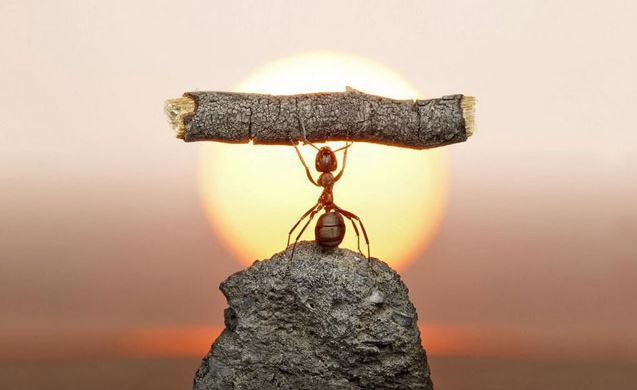 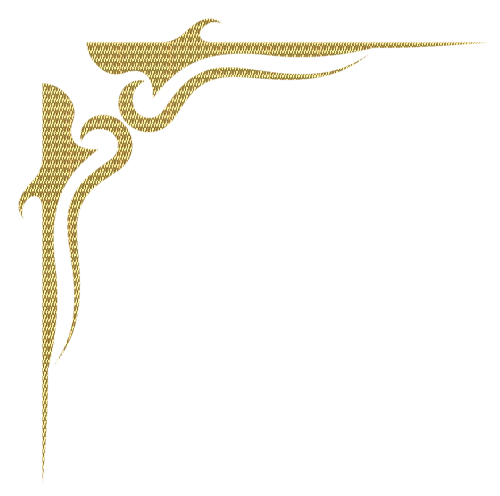 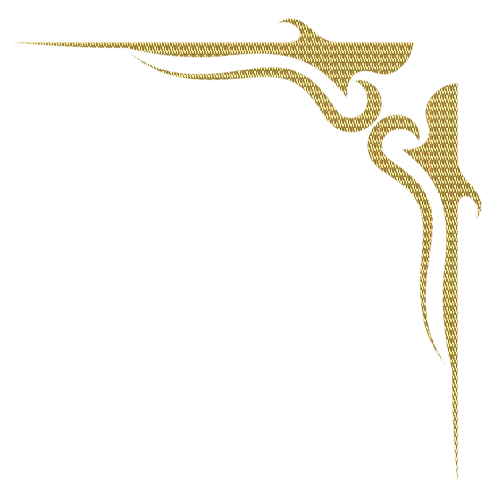 …BAŞARILAR…
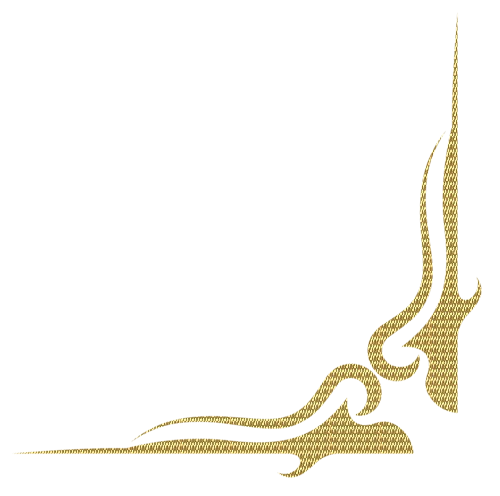 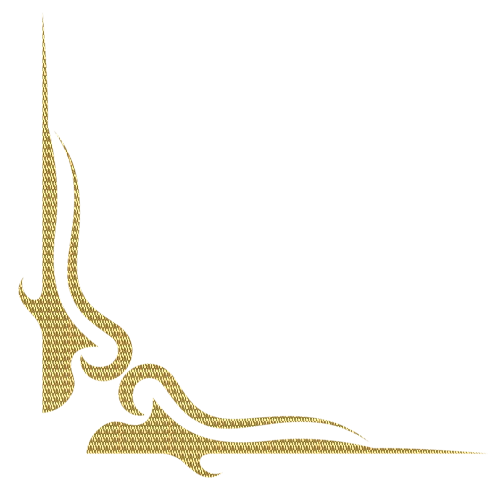 Abdurrahman AKBAŞa.akbas25@hotmail.comwww.insanveislam.org
53